Pour les droits de l’enfant je m’engage !
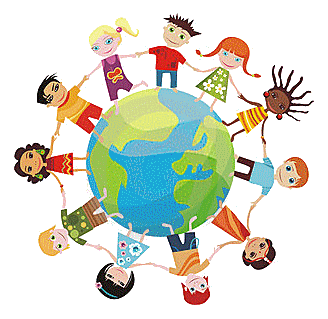 Jusqu’aux vacances de février, une opération de
récolte de fonds pour UNICEF-Brest 
est organisée
 par les classes
 de 6ème.
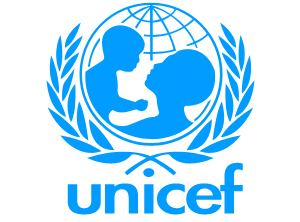 Soyez solidaires 
et 
donnez quelques euros pour les enfants, 
vous ferez des heureux ! 

Le pari des 6èmes: 
1€ par élève du collège
soit 400 € 
pour UNICEF-Brest!!!
Vos dons sont à déposer dans l’urne auprès de 
Julien au CDI
Merci à tous!